ХРИШЋАНСКА ЦРКВА
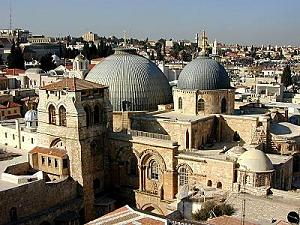 Хришћанско свето место
црква на Христовом гробу
 у Јерусалиму
Хришћанство се учврстило на територији ЗРЦ пре пада Рима!
Чиме ?
Одлукама:
313.Милански едикт цара КОнстантина
(СЛОБОДНО ИСПОВЕДАЊЕ ХРИШЋАНСАТВА )
391.цара Теодосија I
( ХРИШЋАНСТВО ЈЕДИНА ВЕРА )
Хришћанство је преживело сеобу  народа покрштавањем  варвара ( пагана ).
Пагани - многобожци
Покрштавање-преверавање  у хришћанство  чином  крштења.
Највећи центри покрштавања:
 Рим и Цариград
ЦРКВЕНА ОРГАНИЗАЦИЈА
Пошто се хришћанска црква учврстила пре пада Рима израста у снажну организацију  сличну државној:
ПАРОХИЈА-најмања црквена јединица, управља ПАРОХ=поп
ЕПИСКОПИЈА-већа црквена област, на челу- епископ или бискуп ( бискупија )
АРХИЕПИСКОПИЈА-више епископија ,на челу –архиепископ или надбискуп ( надбискупија )
Епископ Рима  је постепено наметнуо власт осталим епископима у Италији а затим и ван ње и почео да се назива ПАПОМ.
ПАПА - врховни верски старешина КАТОЛИКА ( хришћана западно од Дрине )
ВАТИКАН - Папска држава. Где је и како настала ?
ПАТРИЈАРХ-верски старешина  ПРАВОСЛАВНИХ хришћана  ( источно од Дрине), било их је 4 у раном средњем веку: у Цариграду, Јерусалиму, Антиохији и Александрији
Велику улогу у средњем веку имали су манастири.
Манастир – место где живе монаси или монахиње
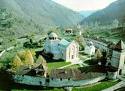 Из којих грађевина се састоји манастир ?
Црква са конаком-зграда за живот и рад монаха
Први манастир основао је у 3.веку Св. Антоније из Тебе. Од неколико усамљених пустињака. Од тих пустињака настају први монаси. У 4. веку почиње изградња манастира као заједница монаха.
СТУДЕНИЦА
ПУСТИЊАЦИ-монаси који  проводе живот у молитви  на усамљеним  местима.
ИСПОСНИЦИ- монаси који живе на строгом посту.
У манастирима се живи по строгим монашким правилима који монасима налажу:
молитве Богу, физички рад и преписивање књига .
Манастири су средњовековни верски, привредни и културни центри.
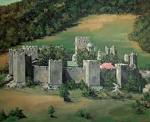 ИГУМАН  -старешина православног манастира
ОПАТ – старешиина  католичког манастира
Манасија
ВИШЕ ВЕКОВНЕ СВАЂЕ  ИЗМЕЂУ ПАПЕ И ПАТРИЈАРХА СУ ДОВЕЛЕ ДО ПОДЕЛЕ ХРИШЋАНА ТЕОДОСИЈЕВОМ ГРАНИЦОМ (Дрина)
ВЕЛИКИ РАСКОЛ
1О54.
Папа Лав IX и цариградски патријарх Михаило Керуларије бацили су један на другог анатему и узајамно прогласили за јеретике све који признају духовну власт противне стране. Тај је догађај познат под називом расцеп цркава на римокатоличку и грчкоправославну 1054 г.
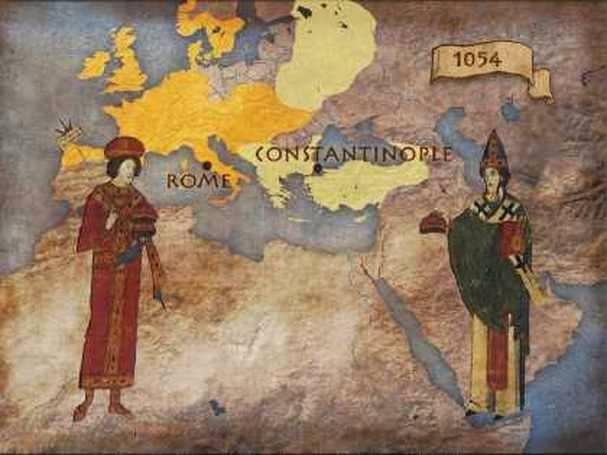 Седиште православних хришћана- Цариград а старешина –патријарх. 
Седиште католика- хришћана- Рим а старешина –папа.
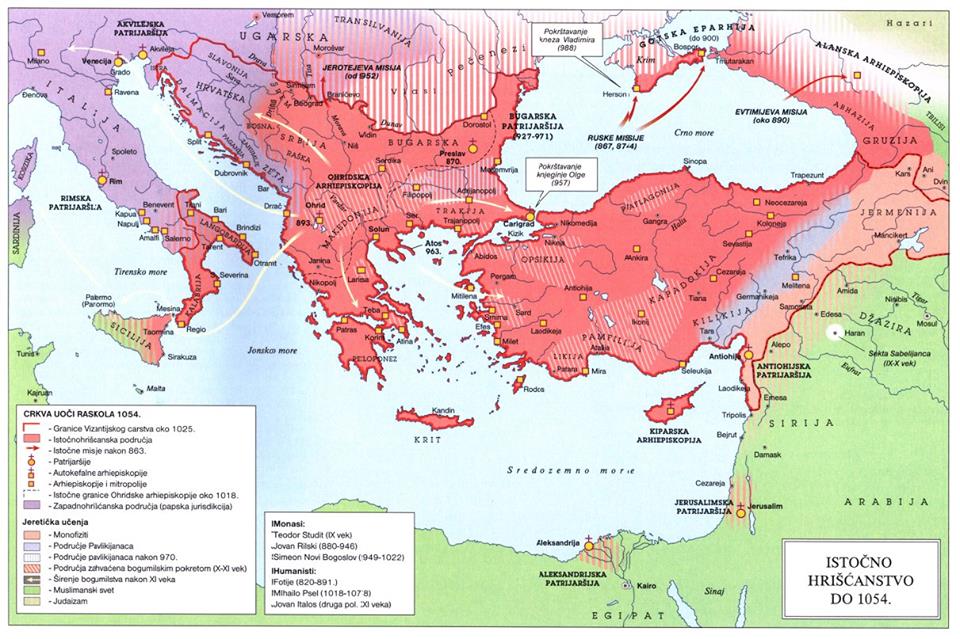 ПРАВОСЛАВНИ НАРОДИ:
Грци, Срби, Бугари, Македонци, Црногорци, Румуни, Руси,Украјинци и Белоруси;
Јудаизам
Јеврејска вера у бога Јахвеа створитеља првог човека и закона,из старог века.
Света књига  Талмуд-збирка моралних закона и обичаја
Јеврејски храм (богомоља) се зове синагога
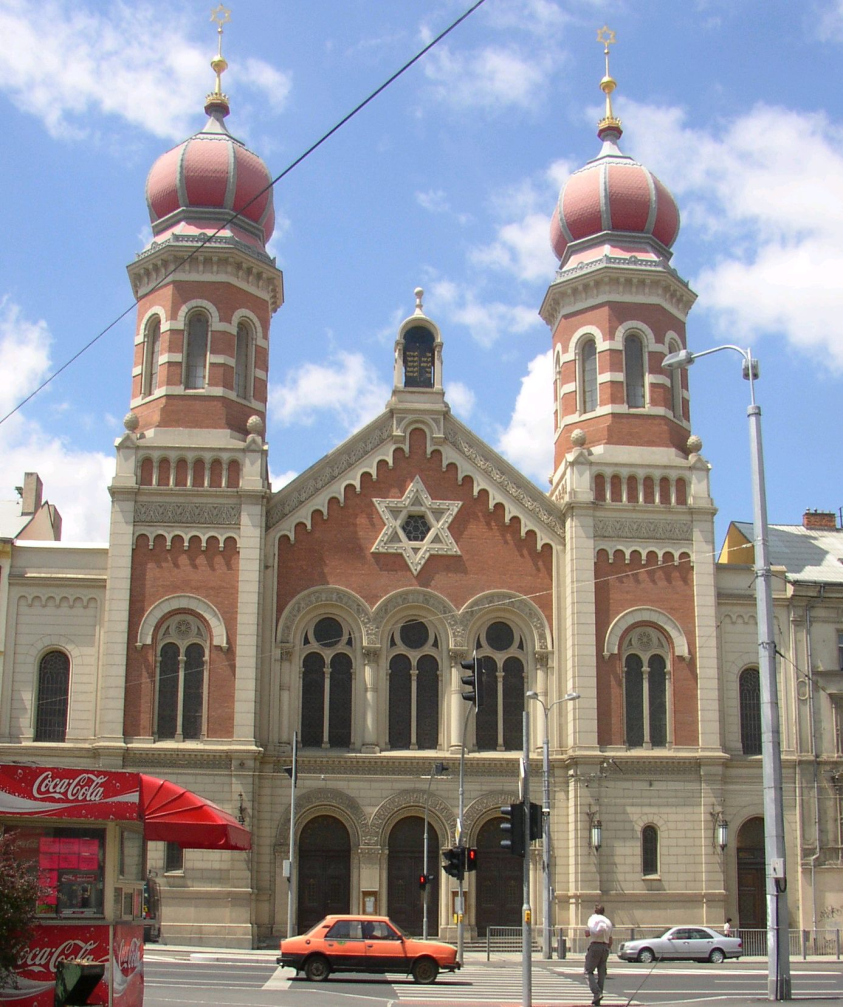 У средњем веку Јевреји нису имали своју државу а у већини западноевропских држава су били прогањани и затварани у одвојене четврти града-гета, чак је било прописано и какву одећу смеју да носе.Нетрпељивост.  Погроми-убијање  и протеривање из Шпаније, Италије....
Верски симбол:
шестокрака
 жута звезда
Синагога
Хвала на пажњи !
Аутор : Душица Максимовић